Elections Act 2022: Impact on [local authority / valuation joint board / council]
[INSERT NAME OF PERSON DELIVERING SESSION]
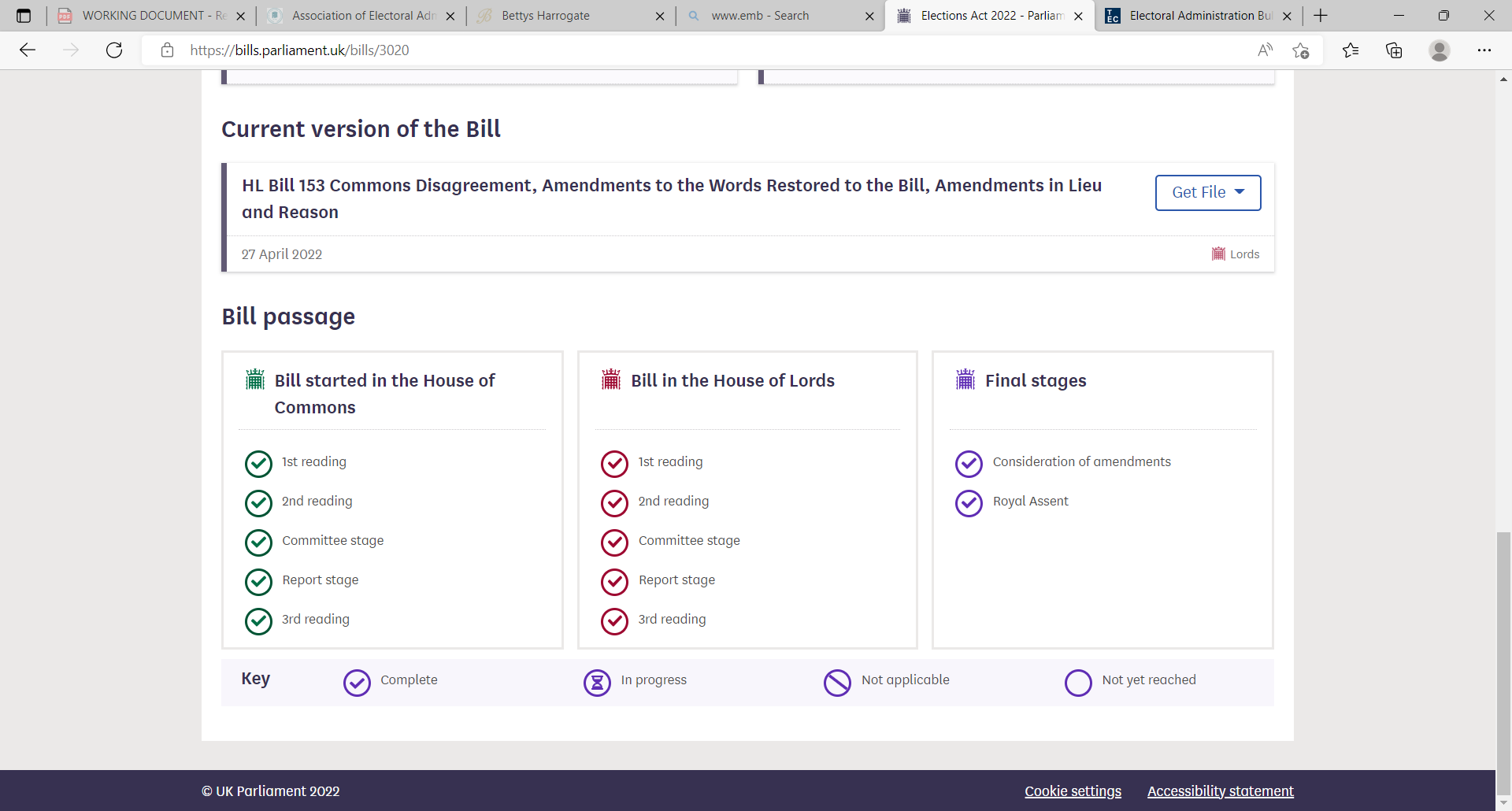 Overview of the Elections Act 2022
[Speaker Notes: On  28 April , the Elections Act 2022 received Royal Assent 

This Act seeks to – 
- require voters to show photo ID at polling stations before a ballot paper is issued.
- require Electoral Registration Officers based in local authorities to issue free electoral identification documents – so called 'Voter Authority Certificates' to eligible electors who apply for one.
- require postal voters to reapply for a postal vote every three years, replacing current rules of refreshing their signature every five years.
- restrict the handling of postal votes, including limiting the number of postal votes an individual can hand in at a polling station or council office.
- further limit the number of people someone may act as proxy for.
- extend accessibility to elections including requiring Returning Officers to take all reasonable steps to provide support for those with a disability in polling stations.
- simplify and clarify the offence of undue influence.
- change the voting and candidacy arrangements for EU voters.
- allow all British citizens living overseas to vote in UK Parliamentary elections, regardless of when they left the UK.

[Members / Officers] should be aware that the Department for Levelling Up, Housing and Communities (DLUHC) are still developing the policy and secondary legislation for the second wave of changes, and more detail will be shared when it is available. 

The majority of changes I am about to mention will result in a new financial burden being placed on the local authority. 

The Government has committed that where changes in the Act will result in a new burden on local authorities, these costs will be initially covered in line with new burdens principles. A summary of what we can expect to be funded is provided later in this presentation. 

Grant Determination Letters were sent to local authorities on 28 November 2022, outlining funding allocations for November and indicative funding allocations for April 2023.  Revised finalised funding letters were sent on 3 April 2023. 

I will look at each area the Act covers outlining 
what each provision means;
what polls it impacts;
when it is expected to be in force from; and 
what it means for the Local Authority / Valuation Joint Board

However, as policy is still being determined some elements may change or we are still awaiting further detail.]
Polls Impacted by the Elections Act
UK Parliamentary elections 
 Local elections and referendums
 Police & Crime Commissioner elections
[Speaker Notes: ENGLAND ONLY SLIDE

The provisions contained within the Elections Act will apply at:

• UK Parliamentary elections in Great Britain
• Local elections and referendums in England
• PCC elections in England and Wales

Also applies at recall petitions]
Polls Impacted by the Elections Act
UK Parliamentary elections 
 [Police & Crime Commissioner elections]

[Senedd and local elections] [Scottish Parliamentary and local elections] are not impacted by any of the changes in the Act
[Speaker Notes: SCOTLAND AND WALES ONLY SLIDE

The provisions contained within the Elections Act will apply at:

• UK Parliamentary elections in Great Britain (By-elections from 4 May – UK Parliamentary General elections from 5 Oct 2023)
• PCC elections in England and Wales

Also applies at recall petitions

Currently, the provisions within the Act will not apply to local government and [Senedd / Scottish Parliamentary] elections. 

[Scottish / Welsh] Government have not granted legislative consent for the measures to apply to devolved polls. They have indicated that they intend to bring about their own legislation which may incorporate some aspects of the Act. To date we do not have confirmation of what measures may be taken forward. 

The divergence between devolved polls and polls legislated for by UK Government will be challenging to manage and will likely confuse electors initially as to the requirements for each poll. This will be especially true if polls were ever combined – for example, a UK Parliamentary election with local government elections]
Voter Identification
Electors will have to show approved form of photo identification before voting in a polling station
 A free Voter Authority Certificate will be available from the ERO
[Speaker Notes: Voter Identification

Electors will have to show an approved form of photo identification before voting.]
Voter Identification
[Speaker Notes: Voter Identification

Photographic identification that can be used to vote include passport, driving license, immigration document, a PASS card, Ministry of Defence Form 90, concessionary travel pass (excluding railcards) and national ID card. 

Work/student passes, railcards and photocopies of identification documents or pictures on mobile phones will not be acceptable

The photographic identification does not to be in date to be used – it just needs to bear a likeness to the voter. 

If electors cannot provide one of the required forms of identification as set out in legislation, they can apply for a free Voter Authority Certificate from their ERO. 

The Voter Authority Certificate is an A4 paper-based document with inherent security features. It will display the elector’s name and photograph, the date of issue and the issuing local authority.

There will be three varieties of “Voter Authority Certificate” - the Voter Authority Certificate, the temporary Voter Authority Certificate and the Anonymous Electors Document (AED).

Electors will have a range of options to choose from when applying for a Voter Authority Certificate - in person, by post or online, ensuring accessibility for all electors.

Regardless of the way a person applies, there will be a check as to the person’s electoral registration status, and their identity will need to be confirmed.

The deadline to apply for a voter authority certificate will be set at 5pm  6 working days ahead of the poll.

Voter Authority Certificates will not have an expiry date but will include a recommended renewal date, with words of “This document is only valid so long as the photograph remains a good likeness of you – we therefore recommend that you apply for a new document before [10 years after issue date]”). 10 years has been used as this is the standard length of validity for passports and driving licences and aims to keep the photo up to date.

In the unfortunate event that an elector loses all their forms of identification before the deadline for applications for a Voter Authority Certificate, or if their identification is stolen, destroyed or damaged beyond use, they may apply for a Voter Authority Certificate using the usual application routes.

If they lose their identification after the deadline for applications for a Voter Authority Certificate, the ERO will have the ability to allow the appointment of an emergency proxy for that polling day.]
Voter Identification
Private areas within polling stations to produce identification if requested 

Only the presiding officer and poll clerk can inspect ID unless permitted by elector

Presiding officer must refuse an elector a ballot paper if they have reasonable doubt the ID does not look like the elector or suspect the documents are forged 

A refusal to deliver a ballot paper is final and cannot be questioned in any way
[Speaker Notes: Polling stations will be required to have a private area for the elector to produce identification in private if requested. Privacy screens may be used for this purpose.

No other person other the presiding officer and poll clerk may inspect the document unless permitted by the elector.

A presiding officer must refuse to give an elector a ballot paper if they have REASONABLE DOUBT that the photographic identification does not look like the elector, or if they REASONABLY SUSPECT the documents to be forged 

A refusal to deliver the ballot paper to the voter is FINAL and may not be questioned in any way. A refusal to deliver the ballot paper to a voter is subject to review on an election petition.]
Voter Identification
Voter Authority Certificate application process launched on 16 January 2023 
Voter identification in place for elections taking place from 4 May 2023
Voter identification will not come into force for a UK Parliamentary General election until October 2023
[Speaker Notes: Applies from:
•   Application service for Voter Authority Certificates commenced on 16 January 2023 – it is called the Apply for photo ID' service on GOV.UK
Voter Identification is in place at elections from May 2023 [INSERT WHEN YOUR LIKELY FIRST POLL WILL BE]

Voter identification will not come into force for a UK Parliamentary General election until 5 October 2023 – however it will apply to any UK Parliamentary by-election from 4 May 2023.

Current research is suggesting that around 4% of people may require identification issued by the ERO – for [INSERT LA / VJB NAME] this translates to approximately [INSERT 4% OF ELECTORATE FOR YOUR AREA] people. However, the figure could be much higher than this and there is nothing preventing a person who already has an acceptable form of photo ID applying for a Voter Authority Certificate.]
Accessibility
ROs will have a general responsibility to take all reasonable steps to support voters with disabilities
 The provisions for voters to be assisted by a companion will be extended to allow anyone over the age of 18 to assist
In place at elections taking place from May 2023
[Speaker Notes: ROs will have a general responsibility to take all reasonable steps to support voters with disabilities. 

The Electoral Commission has produced Guidance for Returning Officers - Assistance with voting for disabled voters to aid Returning Officers in providing reasonable support to aid disabled people to vote in polling stations. The Commission’s guidance recommends a range of support that should be made available to voters with disabilities, and this has been developed in conjunction with organisations representing disabled voters and those from the electoral sector.

The guidance makes clear that the RO has a legal obligation to provide: 

A notice inside and outside the polling station providing instructions on how to vote at the election
A notice in each polling booth providing information on how to mark the ballot paper at the election
At least one large sample copy of the ballot paper must be displayed inside the polling station
An enlarged hand-held copy of the ballot paper

It also states that the following equipment should, as a minimum, be provided to all polling stations:

Chair/seating – this provides a place to rest for voters who cannot stand for long periods and a seat for voters who would like to take some time to think before entering the polling booth 
Magnifiers – these increase the size of the text on a document providing support for voters who are visually impaired to vote independently 
Tactile voting device –this provides support for voters who are visually impaired to mark their vote on the ballot paper in the correct place. 
Polling booth at wheelchair level –helps to ensure that voters who use a wheelchair are able access a lower writing surface to ensure they can cast their vote in secret in a booth that is accessible
Staff badges – these help voters more easily identify that a person is a member of staff in the polling station and is someone they can approach for assistance
Pencil grip – these can help voters with dexterity impairments to more easily hold and use a pencil independently
Ramps (for buildings with steps) – these support access to a polling station for voters who use a wheelchair or have difficulty using steps
Temporary alerters or doorbells for any doors that are required to remain shut during the day (for example, fire doors) – these provide a way for voters to let polling station staff know that they need assistance to open the door so they can access the polling station
Appropriate lighting – some polling station venues have good lighting but others may need additional lighting at the desk; to ensure that voters can clearly see the faces of staff, and in the polling booths; to support voters with visual impairments to be able to read and complete the ballot paper. 
Reserved parking spaces reserved for voters with disabilities (where parking is available at the venue) – this ensures that disabled voters can park as close as possible to the polling station

However, we are not limited to only provide the equipment listed and still consider whether other types of equipment could also be provided to polling stations such as hearing induction loop, audio devices and information in easy read format. EC have advised that we should not reduce or remove any equipment that we have provided to support disabled voters at polling stations in our area at previous polls.

The provisions for voters to be assisted by a companion will be extended to allow anyone over the age of 18 to assist.

In addition to equipment, the EC guidance states that we should provide accessibility awareness training for all staff who interact with voters, including staff who support electoral services, to help improve their understanding of the needs of those with disabilities and the importance of clear communication. It is also vital that our training for polling station staff addresses the importance of being aware of accessibility needs of voters at the polling station and what steps they should take to support them.

We also need to consider how we provide and promote information about the voting process and support available to voters. For example, we could:

Provide information on the location of polling stations
Provide advance information on voting at the polling station on council website 
Include additional information on poll cards and making information accessible 
Provide accessible sample ballot papers 


Applies from:
• In place at polls from May 2023

In order to take all reasonable steps to support voters with disabilities through supplying appropriate equipment and adaptations – the RO needs to consult and engage with other council departments and key stakeholders who are best placed to inform on what practical steps can be taken. 

Assistance from departments such as equalities, access officers, social care providers, communications teams, housing officers, partnership/community engagement officers [INSERT ALL THAT APPLY] who have expertise in what measures would be helpful to put in place will be required at the earliest opportunity.

In addition, it would be sensible to consult and engage with local disability groups to form constructive working relationships and feed their expert opinions into what support is required within our area. They can also provide advice on the types and methods of communication we should use to promote the equipment and support available at polling stations as well as information on elections more generally.   

These local organisations may also have access to specialist equipment which may benefit voters locally with particular disabilities and needs which we could borrow or hire.]
Absent Voting
Political parties and campaigners will be banned from handling postal votes
There will be a limit on the number of postal votes a person can hand in at a polling station
Postal voters will need to make a fresh application every 3 years, instead of the 5-yearly signature refresh
Electors will only be allowed to act as proxy for up to 4 people, of which no more than 2 can be ‘domestic electors’
Applications will require identity verification
[Speaker Notes: Political parties and campaigners will be banned from handling postal votes. There will also be a limit on the number of postal votes a person can hand in at polling stations or council offices (the limit will be set out in secondary legislation and is expected to be 5, plus the person's own postal vote). 

Postal voters will need to make a fresh application every three years.  Currently, electors are required to refresh their signature every 5 years. 

The application process for absent voters will include a process for verifying identity, in a similar way to individual registration – mentioned more later.

Electors will be allowed to act as proxy for no more than four people, of which no more than two can be ‘domestic’ electors (i.e. not overseas or service electors).]
Absent Voting
Secrecy and postal vote handling rules expected to be made in December 2023, for polls from May 2024
 Change to the three yearly application process will be transitional, starting from January 2024 
 Postal vote application and new proxy limit expected to take effect from October 2023
[Speaker Notes: Applies from:
• secrecy and postal vote handling rules expected to be made in December 2023, to take effect at polls from May 2024
• change to the three yearly application process will be transitional, starting from January 2024
postal vote application and new proxy limit expected to take effect from October 2023


As has been mentioned previously, changes that impact electors such as the need to make a fresh postal vote application every 3 years and limits to how many people they can act as proxy for will need to be clearly communicated to them. COULD ADD NUMBERS HERE IF AVAILABLE – ‘SO IN YEAR ONE OF THE NEW POLICY XX,XXX PVOTERS BUT IN YEARS 2 AND 3 IT WILL BE XX,XXX.]
Online Absent Vote Applications & Verification
Electors will be able to apply online for an absent vote
 Both online and paper applications will include a requirement for the applicant’s identity to be verified 
 Online application services is expected to be available from October 2023
[Speaker Notes: Electors will be able to apply for an absent vote online (as well as by paper).  Both online and paper applications will include a process for verifying the applicant’s identity, which will be similar to the current process for individual electoral registration applications.  

Applies from:
• Expected to be available from October 2023

[Wales & Scotland only - May also be worth re-emphasising here that online absent vote applications won't be available for devolved polls (Senedd/Scottish Parliamentary and LG polls) and identity verification for AV applications won't apply for devolved polls]]
EU Citizens’ Voting and Candidacy Rights
EU citizens will no longer automatically be entitled to register to vote, vote, and stand for election [at PCC elections in Wales]
 Two groups of EU citizens will retain their rights: 
 ‘qualifying EU citizens’ from countries with reciprocal agreements, and who have leave, or do not require it, to remain in the UK - currently Luxembourg, Poland, Portugal and Spain
 ‘EU citizens with retained rights’ who were resident in the UK before 1 January 2021
[Speaker Notes: REMOVE SLIDES 13 AND 14 IF YOU ARE SCOTTISH 

EU citizens will no longer automatically be able to register to vote, vote, and stand for election [at PCC elections in Wales]

Two groups of EU citizens will retain their rights: 
• ‘qualifying EU citizens’ from countries with reciprocal agreements, and who have leave, or do not require it, to remain in the UK. Currently Luxembourg, Poland, Portugal and Spain.
• ‘EU citizens with retained rights’ who were resident in the UK before 1 January 2021 
 
Does not affect Irish, Maltese and Cypriot citizens

WALES ONLY – To clarify this has no impact on the ability of EU Citizens to register to vote, vote and stand for election for Senedd and Local Government Elections as all qualifying foreign citizens are eligible to vote and stand for election.]
EU Citizens Voting and Candidacy Rights
Applies at [local elections, PCC elections and referendums in England] [PCC elections in Wales]
 Expected to commence after the May 2024 polls with implementation period completed by end of January 2025 
 From May 2024, the ERO will need to review existing EU electors and process applications in line with new eligibility criteria 
 Communication with EU electors
[Speaker Notes: Will apply at: 
• Local elections and referendums in England, and any elections where the local government franchise is used
• PCC elections in England and Wales
• Local elections in Northern Ireland and NI Assembly elections

[WALES : CLARIFY AGAIN IT WILL NOT APPLY TO LOCAL GOVERNMENT OR SENEDD ELECTIONS – AS ALL QUALIFYING FOREIGN CITIZENS ARE ABLE TO VOTE AT DEVOLVED POLLS]
 
Applies from:
• Expected to be in place at elections from spring 2025

EROs will need to  review existing EU electors, and process applications in line with new eligibility criteria (from May 2024).  As yet the process for the review is still in development and we are awaiting more details.]
Overseas Electors
The 15-year limit on voting rights for British citizens living overseas will be removed
 Overseas electors will be able to register at an address where they were previously registered, or if they were never registered, where they were last resident
 The registration period will be increased to 3 years, and renewals will be linked to a fixed point of 1 November
[Speaker Notes: The 15-year limit on voting rights for British citizens living overseas will be removed. 

Overseas electors will be able to register at an address where they were previously registered, or if they were never previously registered, where they were last resident. 

The registration period will be increased to three years (currently required to renew every year), and renewals will be linked to a fixed point of 1 November. This is intended to now tie in with the new three-yearly cycle for absent vote applications.]
Overseas Electors
Applies at UK Parliamentary elections
 Expected to be in place from January 2024
 The number of people who qualify as overseas electors could triple, although it is unlikely they will all seek to register
[Speaker Notes: Will apply at: 
UK Parliamentary elections 

Applies from:
• Expected to be in place from January 2024

The number of people who qualify as overseas electors could triple. [INSERT WHAT THIS COULD MEAN FOR YOUR AREA]

While it is estimated the franchise could roughly triple, we would not expect every newly enfranchised elector to apply (although it is difficult to predict what the uptake will be). Currently approx 0.9-1.1 million OEs are enfranchised but only 230,000 were registered at the 2019 UKPGE.]
Commonly used names & candidate addresses
UK Parliamentary election rules amended: 

to allow candidates to use a commonly used name even when the commonly used names are in a different order from the names stated or include only some of those names or include additional names

to allow candidates who suppress their home address to provide the relevant area (the district, county, London Borough, County Borough or local government area) where their address is located instead of the constituency
 
Expected to be in force for May 2024 polls
[Speaker Notes: The UK Parliamentary Election Rules will be amended to allow

a candidate to use a commonly used name where they 
commonly use a surname that is different from any other surname the candidate has, 
or commonly uses a forename that is different from any other forename the candidate has, 
or otherwise commonly uses one or more forenames or a surname in a different way from the way in which the candidate’s names are stated on the nomination (for example, where the commonly used names are in a different order from the names as so stated, include only some of those names, or include additional names) 

candidates who suppress their home address to provide the relevant area (the district, county, London Borough, County Borough or local government area) where their address is located instead of the constituency

Expected to be in force for May 2024 polls]
Move to FPTP for PCC, CAM and Mayoral elections
Move from Supplementary Vote System to First Past the Post for: 
Police and Crime Commissioner 
Combined Authority Mayors 
Local Authority Mayors in England 
Mayor of London
In place for polls from 4 May 2023
[Speaker Notes: The Elections Act includes measures which change the voting system for all Police and Crime Commissioner (PCC) elections, elections for Combined Authority Mayors, Local Authority Mayors in England, and elections for the Mayor of London from the Supplementary Vote System to the Simple Majority Voting System, also known as First Past the Post (FPTP).]
New Burdens Funding
Three funding mechanisms: 
Grants, 
Justification Led Bids & 
Hybrid
Payments will be made [to Local Authorities via Section 31 Grants] [to the relevant bodies via the UK Internal Market Act Section 50]
[Speaker Notes: There will be three funding mechanisms for the new burdens being brought about by the Elections Act:

Grants – allocated to LAs and VJBs based on a funding allocation model in the form of a single yearly payment
Justification Led Bids (JLBs) – fund released to LAs and VJBs retrospectively based on a justification led bid (evidence of spend)
Hybrid – proportion of the allocation will initially be distributed early in the year by grant. Later in the year, a bidding process will be undertaken where LAs and VJBs can claim the value of additional funds required, along with evidence of spend.

The funding will be provided through the following mechanisms:
England and Wales – Payments will be made to Local Authorities via Section 31 Grants 
Northern Ireland – Funds to the Electoral Office of Northern Ireland will be paid through the Northern Ireland Office
Scotland – Payments will be made to the relevant bodies via the UK Internal Market Act Section 50

Grant Determination Letters were sent to local authorities on 28 November 2022, outlining funding allocations for November and indicative funding allocations for April 2023. Revised finalised funding letters were sent on 3 April 2023. 

Regarding accessibility, each LA and VJB will be providing with New Burdens funding for accessibility equipment, staff time (costed for 10 mins additional set up time for accessibility related equipment) and training (10 minutes additional training for PS staff and one additional day training for all tranche 1 policies for electoral services team). 


Regarding Voter ID each LA and VJB will be provided with New Burdens funding for electoral staff admin time (processing of Voter Authority Certificate applications 6 mins online 8 mins paper), staff costs (one additional poll clerk per polling station for year 1 and year 2 and every year a general election takes place), equipment costs (one camera and one printer scanner for temporary Voter Authority Certificate where required and one privacy screen and mirror per polling station), poll card costs (difference between the current poll card and the new one (A4 and enveloped) and differences in the delivery fee), storage costs (where required additional storage space for privacy screens and mirrors), training costs (30 minutes additional training for PS staff and one additional training for all tranche 1 policies for electoral services team), by-election costs and contact centres (one temporary contact staff member for 2023 and 2024 for two months before elections).]
New Burdens Funding – Timeline
[Speaker Notes: This does not include payments for tranche 2 polices which will be made from April 2023 onwards as these are still being finalised. These will be communicated to you in due course.]
Impacts for Elected Members
Raising awareness of changes with electorate and your campaigners 
 Restrictions on handing in postal votes
 Potential improvements with online postal vote application, but new requirement to verify identity
 [Candidacy rights for EU citizens]
 Undue influence
[Speaker Notes: Impacts for Elected Members – REMOVE SLIDE FOR COUNCIL OFFICERS

The requirement for electors to have photo ID in order to vote will need to be widely communicated by a variety of stakeholders.

While there will be national campaigns provided by the Electoral Commission, there will inevitably be a need to provide localised communication activity undertaken by the ERO and RO  to link into this national campaign. We would strongly encourage you to share/re-tweet any of our posts  related to changes within the Elections Act to help get the message out to the electorate.

For all elections where ID is required you may wish to include reminders in campaign literature and  inform campaigners to remind electors on the doorstep to take their photo ID to the station or advise how they can apply for an electoral identity document.

You may also want to include information from January 2023 onwards about the voter authority certificate application process in your councillor newsletter or social media posts.

You should remind your polling and election agents that only the presiding officer and poll clerk can inspect a voter’s photographic ID unless the voter permits someone else to do so. Where a presiding officer refuses to deliver a ballot paper to the voter – their decision is final and may not be questioned in any way. A refusal to deliver a ballot paper to a voter is subject to review on an election petition only. 

In addition to voter identification, sharing information at the appropriate time on the new requirements to complete a new postal vote application every 3 years, the limits to how many postal votes can be handed in at a polling station by an individual or how many people a person can act as proxy for would be most appreciated.


In addition to making your campaigners aware of changes to the voting process, they also need to understand political parties and campaigners will be banned from handling postal votes. It may be beneficial to have briefings ahead of any elections to make them aware of the new requirements. In addition to the consequences for them, you and the electors' postal votes if they breach the restriction.

The move to allow electors to apply for an absent vote online (as well as by paper) will potentially bring benefits to candidates standing in elections with it being easier to direct electors to a website to complete their postal vote rather than needing to collate names to ask the ERO to send forms out to electors. The link to the online postal vote application may also be something that you wish to promote on social media and include in future campaign literature to help make voting more accessible for electors. 

**REMOVE EU Citizens section for Scotland & Wales** Regarding candidacy rights for EU citizens, if you are a EU citizen who is currently an elected member– I can confirm that 

An EU citizen elected into office before the measures in the Act come into force, and who otherwise remains eligible, will be able to remain in office for their full term, irrespective of immigration status, and irrespective of whether they qualify under the new eligibility criteria - UNLESS they become disqualified because of another reason.

For EU citizens elected after these measures come into force, the Act provides that the individual must have to leave to enter or remain, or not require such leave. Should they lose this status they will no longer qualify to stand or serve as a candidate.

Finally, other measures in the Act relate to undue influence 
The UK Government is simplifying and clarifying the offence of undue influence. Someone is guilty of undue influence if they use, or threaten to use, force or violence to make someone vote a certain way, or not vote at all. The proposed changes would make it simpler for the police to take action when allegations of undue influence are made.

The government plans to clarify the offence by setting out the ways someone might be found guilty of undue influence. There will be a broader definition of the offence, clarifying the types of illegal behaviour which people may use to unfairly influence someone’s vote. This may include physical violence, damage to someone’s property or damage to their reputation.

The proposals will apply to all campaign activity, including printed materials, and extend to anyone who seeks to intimidate a voter either inside or outside a polling station.

Again this is something you would need to be mindful of in the months prior to your election.]
Summary
Role in raising awareness
 New rules for campaigners 
 Updates on the progress of the Act and secondary legislation 
 Contact [INSERT CONTACT DETAILS]
[Speaker Notes: Summary for ELECTED MEMBERS 

The Elections Act will present numerous challenges for the RO, ERO, elections team, wider council and elected members. 

While some measures in the Act may have positive impacts on your future campaigns as candidates, there will be additional work to help raise awareness of the changes to the voting process to the electorate. 

Ensuring electors are aware ahead of elections of the need to have photo ID to vote, the process to apply for an electoral identity document, absent vote limitations will require you to share social media posts and include references in campaign literature to raise awareness.

You will also need to ensure campaigners are aware of the new procedures as well as limitations and rules that apply directly to them with regard to handling postal votes and undue influence. 

Updates on the progress of the Act can be provided at additional council meetings. 

If you have further questions or queries on the Act and how it may impact the Council and you as future candidates, please contact [Inset contact details]]
Impacts for the Local Authority
New burdens on the ERO, RO and electoral services team
 Assistance from multiple service areas 
 Communication of new requirements
 Polling day
Staffing
Polling stations
[Speaker Notes: Impacts for the Local Authority – for COUNCIL OFFICERS – REMOVE FOR ELECTED MEMBERS 

NEW BURDENS ON THE ERO & ELECTORAL SERVICES TEAM
New burden of Voter Authority Certificate application process on electoral services team 
This additional process will require the electoral services team to process and validate Voter Authority Certificate applications and send them for printing via a new digital service. 

The deadline to apply for an electoral identity document will be set at six working days ahead of poll. 

Absent Voting 
The new requirement to verify the identity of each absent vote application will potentially lead to longer processing times for applications. Furthermore, the requirement to provide a new application every 3 years instead of a signature refresh every 5 years is likely to be more of a burden. 

Online Absent Vote Applications 
This change has the potential to lead to an increase in the number of postal votes – leading to more postal votes to issue and open at elections. The biggest risk is surge immediately before an election and the delay it could cause issuing ballot papers.

Overseas Electors 
The requirement on the ERO and the electoral services team to determine applications of people who have not been resident in the UK for more than 15 years will require them to check past copies of the register (where available), use local records or request attestations – all of which will bring substantial burden to the election team and may require assistance from other council departments with relevant records.

All of the above potentially require additional resources in terms of staff, training, equipment and floor space to enable the new processes to be implemented successfully. This will be particularly relevant in the weeks  leading up to polling day where the elections team is already at full capacity without this additional unknown burden to accommodate. 

ASSISTANCE FROM MULTIPLE SERVICE AREAS 

Accessibility 

In order to take all reasonable steps to support voters with disabilities through supplying appropriate equipment and adaptations – the electoral services teams needs to consult and engage with other council departments and key stakeholders who are best placed to inform on what practical steps can be taken by the Returning Officer. 

Assistance from departments such as equalities, access officers [INSERT ALL THAT APPLY] who have expertise in what measures would be helpful to put in place will be required at the earliest opportunity.

In addition, it would be sensible to consult and engage with local disability groups to form constructive working relationships and feed their expert opinions into what support is required within our area. 

If it is determined that additional equipment is needed to support voters with disabilities - which is likely to be the case – this equipment will need to be procured and subsequently stored. Assistance may be sought from the Council’s procurement team and depending on the size and volume of equipment required an assessment of storage requirements will need to be undertaken by the Council’s facilities team. 

The likely additional burden that Voter Authority Certificates, checking potentially thousands of overseas electors, implementing new IT solutions for online postal votes will also require the support from other service areas such as IT and customer services [INSERT ANY OTHERS THAT APPLY] 

Communication Impacts  

There is clearly a need to ensure that electors are aware of new requirements well in advance of polling day in addition to candidates and agents.

Voter Identification 

They need to be fully aware that photo ID is now required to vote at [INSERT POLLS RELEVANT TO YOU], what constitutes an acceptable form of photo ID and what they need to do to apply for a Voter Authority Certificate if they do not possess a valid form of photo ID. 

While there will be national campaigns provided by the Electoral Commission, there will inevitably be a need to provide localised communication activity to link into this national campaign. This will place prolonged resource implications on both communication and electoral services teams with targeted communications required from January 2023 following the launch of the Voter Authority Certificate application process up to and including polling day. 

Communication activities linked to voter identification will be an ongoing feature for several years after its introduction until it becomes established as a ‘business as usual’ practice for electors.

Accessibility 

It is important we have a clear communications strategy to help tackle the barriers some voters face, as well as to ensure voters are aware of the support available to enable them to vote confidently. This is equally important for by-elections or unscheduled polls, which may take place at short notice, as for scheduled elections. 

We need to update our public awareness strategy by identifying how and when we will:

Identify and communicate with relevant partners and disability organisations to explore opportunities to work together to raise awareness
Promote and communicate information to voters with disabilities about the process of voting at a polling station and the support and equipment available
Ask for feedback on the support and equipment provided – for example, by proactively inviting comment via your website or social media

We also need to consider providing a dedicated page on our website that contains accessible content to help voters who want to know more about voting at the polling station to help overcome concerns and anxiety about what at a polling station will be like.

EU Citizen Voting and Candidacy Rights 

Extensive communications with EU electors will need to be taken to ensure they understand the new criteria particularly if it is determined they are no longer eligible to vote as well additional training for our canvass staff to ensure they are aware of the requirements for EU electors wishing to register to vote. 

Absent Voting

Candidates and their agents will need to be aware of the new restrictions on political parties and campaigners handing in postal votes to polling stations while electors will need to be aware of the proxy limitations. 

[INSERT FOR AUTHORITIES/VJB’s WITHOUT SCHEDULED POLLS IN 2023 – This will be particularly relevant for [INSERT NAME OF LOCAL AUTHORITY/VJB] as we do not have polls scheduled to take place in May 2023 when the first national campaign by the Electoral Commission is being undertaken. The first scheduled polls that will include voter identification will be the UK Parliamentary General [and Police and Crime Commissioner] elections expected to take place in May 2024.]

[INSERT FOR WALES & SCOTLAND – Our communication activity will indefinitely need to distinguish prior to every set of elections what the requirements are for the polls taking place to ensure electors are aware that photo identification is not required for devolved polls]


Polling Day impacts – Difficulties recruiting staff, polling station suitability

The Returning Officer and the electoral services team will need to put processes in place for checking voters’ photographic ID at polling stations from relevant polls taking place from May 2023. 

The requirement for polling station staff to have to check ID, determine whether its acceptable and in some instances, where the ID is not deemed to be acceptable, refuse the elector a ballot paper places increased responsibilities on them. 

There are other burdens on polling station staff to including the: 
potential introduction of new equipment for voters with disabilities - additional requirement for polling station staff to learn how to use and administer correctly. 

The requirement to check ID and use new equipment in the Act will certainly require further training for all polling station staff going forward and is likely that the fees paid to polling station staff will need to be reviewed to ensure they are sufficient and take account of additional complexity being placed upon them. 

It is likely that this new responsibility may deter some experienced staff from wanting to work at polling stations. This is further compounded by the likely need for additional polling station staff to provide capacity for checking ID and for other responsibilities introduced by the Act.

This would have several implications including risk to running elections if we cannot get sufficient staff to work; requirement to undertake extensive recruitment campaigns to attract sufficient staff; increased training needs if large volume of staff are new; increased burden on HR/Election team to conduct right to work checks for new staff.

As I’ve already alluded to, the additional time required per elector to check ID (as well as other tasks introduced by the Act) may result in us needing additional polling stations to ensure adequate numbers of electors are allocated to a station considering the new requirements.

In addition, in order to ensure that electors who cover their faces for religious or other sensitive reasons are not deterred from voting, there will need to be facilities in every polling station that allows the electors ID to be verified in private. This may take the form of a separate area within the station or by using privacy screens. 

The potential need for new and/or additional polling stations will place a burden on the electoral services/facilities/health and safety teams to review whether existing polling stations can accommodate the new requirements introduced by the Act and where there is need for changes or additional stations, a polling district review would need to be undertaken. 

A polling district review is a large undertaking with required consultation with electors and disability groups. This would place significant pressure on the electoral services team if they were expected to carry out the review while also implementing the changes required by the Act.]
Summary
One Council approach to elections 

 Corporate risk registers 

 Updates on the progress of the Act and secondary legislation 

 Contact [INSERT CONTACT DETAILS]
[Speaker Notes: Summary for LOCAL AUTHORITY 

The Elections Act will present numerous challenges for the RO, ERO, elections team and wider council. 

While the changes inevitably impact heavily on the electoral services team which may necessitate a review to be undertaken to ensure it has sufficient capacity and resilience to contend with the Act – it also dictates the need for support from the wider council particularly in terms of communications, IT, HR, facilities, equalities and procurement. 

The challenges that may be faced in recruiting enough polling station staff especially suitably qualified staff will also need to be considered.

It has long been the case that electoral services teams cannot continue to work in isolation due to the ever-growing scale and complexity of elections – the Elections Act further cements the need for a one council approach to elections to ensure all aspects of the Act are successfully implemented and there is corporate by-in across the council to ensure the successful delivery of elections going forward. 

Some local authorities have begun to include the implementation of Elections Act in their corporate risk registers – this may be something we may want to consider. 

If key policy details are not confirmed and secondary legislation not published in adequate time, the Returning Officer may be unable to implement the Elections Act 2022.  This could result in Voter ID not being successfully introduced.  Some voters may be dis-enfranchised leading to a lack of confidence in election results and subsequently election petitions. The democratic legitimacy of the Council might be undermined as a result hindering its ability to fulfil its role as a partner, enabler and leader.

Updates on the progress of the Act can be provided at additional officer meetings. 

If you have further questions or queries on the Act and how it may impact the Council, please contact [Inset contact details]]